DATA MININGLECTURE 1
Introduction
What is data mining?
After years of data mining there is still no unique answer to this question.

A tentative definition:
Data mining is the use of efficient  techniques for the analysis of very large collections of data and the extraction of useful and possibly unexpected patterns in data.
Why do we need data mining?
Really, really huge amounts of raw data!!
In the digital age, TB of data is generated by the second. 
Web, Wikipedia, Mobile devices, Digital photographs and videos, Facebook, Twitter, Instagram, Transactions, sensor data, behavioral data, scientific measurements, wearable computing
New ways of generating data are constantly created. 
Cheap storage has made possible to maintain this data
Need to analyze the data to extract knowledge
Why do we need data mining?
“The data is the computer”
Large amounts of data can be more powerful than complex algorithms and models
Google has solved many Natural Language Processing problems, simply by looking at the data
Example: misspellings, synonyms 
Data is power!
Today, the collected data is one of the biggest assets of an online company
Query logs of Google, The friendship and updates of Facebook, Tweets and follows of Twitter, Amazon transactions
Data for the people:
Using data from the people activity we can improve their individual lives but also the overall society life.
We need a way to harness the collective intelligence

From Data mining to Data Science
Example: transaction data
Billions of real-life customers: 
WALMART: 20M transactions per day
AT&T 300 M calls per day
Credit card companies: billions of transactions per day.
Amazon: millions of purchases per day

The point cards allow companies to collect information about specific users
Example: document data
Web as a document repository: estimated 50 billions of web pages in Google index
Several trillions overall 

Wikipedia: 4.9 million articles (and counting)

Online news portals: steady stream of 100’s of new articles every day

Twitter: ~500 million tweets every day
Example: network data
Web: 50 billion pages linked via hyperlinks

Facebook: 2 billion users

Twitter: 350 million users

LinkedIn: 450 million users
Example: genomic sequences
http://www.1000genomes.org/page.php

Full sequence of 1000 individuals

3 billion nucleotides per person  3 trillion nucleotides

Lots more data in fact: medical history of the persons, gene expression data
Medical data
Wearable devices can measure your heart rate, blood sugar, blood pressure, and other signals about your health. Medical records are becoming available to individuals
Wearable computing

Brain imaging
Images that monitor the activity in different areas of the brain under different stimuli
TB of data that need to be analyzed.

Gene and Protein interaction networks
It is rare that a single gene regulates deterministically the expression of a condition.
There are complex networks and probabilistic models that govern the protein expression.
Example: environmental data
Climate data (just an example)
http://www.ncdc.gov/oa/climate/ghcn-monthly/index.php

“a database of temperature, precipitation and pressure records managed by the National Climatic Data Center, Arizona State University and the Carbon Dioxide Information Analysis Center”

“6000 temperature stations, 7500 precipitation stations, 2000 pressure stations”
Spatiotemporal data
Behavioral data
Mobile phones today record a large amount of information about the user behavior
GPS records position
Camera produces images
Communication via phone and SMS
Text via facebook updates
Association with entities via check-ins

Amazon collects all the items that you browsed, placed into your basket, read reviews about, purchased.

Google and Bing record all your browsing activity via toolbar plugins. They also record the queries you asked, the pages you saw and the clicks you did.

Data collected for millions of users on a daily basis
The data is also very complex
Multiple types of data: database tables, text, time series, images, videos, graphs, etc

Interconnected data of different types:
From the mobile phone we can collect, location of the user, friendship information, check-ins to venues, opinions through twitter, status updates in FB, images though cameras, queries to search engines

Spatial and temporal aspects
What can you do with the data?
Suppose that you are the owner of a supermarket and you have collected billions of market basket data. What information would you extract from it and how would you use it?
Product placement
Catalog creation
Frequent Itemsets and Association Rules
Given a set of records each of which contain some number of items from a given collection;
Identify sets of items (itemsets) occurring frequently together
Produce dependency rules which will predict occurrence of an item based on occurrences of other items.
Challenge: Do this efficiently for millions of records and items
Itemsets Discovered:
    {Milk,Coke}
    {Diaper, Milk}
Rules Discovered:
    {Milk} --> {Coke}
    {Diaper, Milk} --> {Beer}
Tan, M. Steinbach and V. Kumar, Introduction to Data Mining
Example Applications
Supermarket shelf management.
Goal: To identify items that are bought together by sufficiently many customers.
Approach: Process the point-of-sale data collected with barcode scanners to find dependencies among items.
A classic rule -- If a customer buys diaper and milk, then he is very likely to buy beer.
So, don’t be surprised if you find six-packs stacked next to diapers!
Text mining: finding associated phrases in text
There are lots of documents that contain the phrases “association rules”,  “data mining” and “efficient algorithm”
Can be used to define key phrases, correct spelling mistakes, associate different concepts.
Tan, M. Steinbach and V. Kumar, Introduction to Data Mining
Coverage
Given a set of  customers and items and the transaction relationship between the two, select a small set of items that “covers” all users.
For each user there is at least one item in the set that the user has bought.

Application:
Create a catalog to send out that has at least one item of interest for every customer.
What can you do with the data?
In online sites such as Amazon, YouTube, Netflix the data collected can be at the individual level: we know for every user the items they have looked at, reviewed, selected.
What information can you get from this data?
Recommendations
Amazon Recommendations
“People who have bought this also bought…”





A huge breakthrough for amazon
Took advantage of the long tail
A big breakthrough for data mining in general
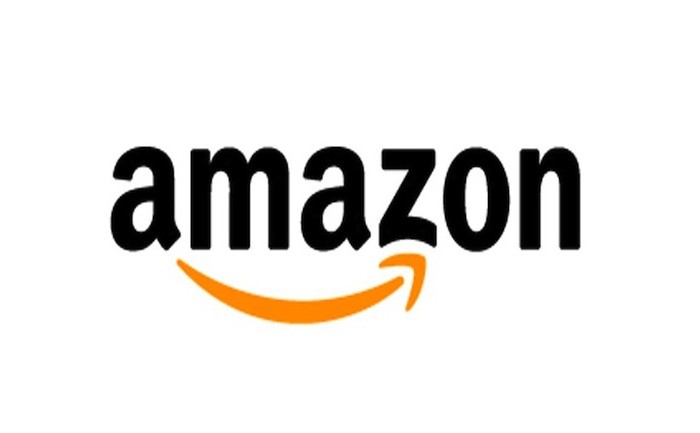 The Long Tail
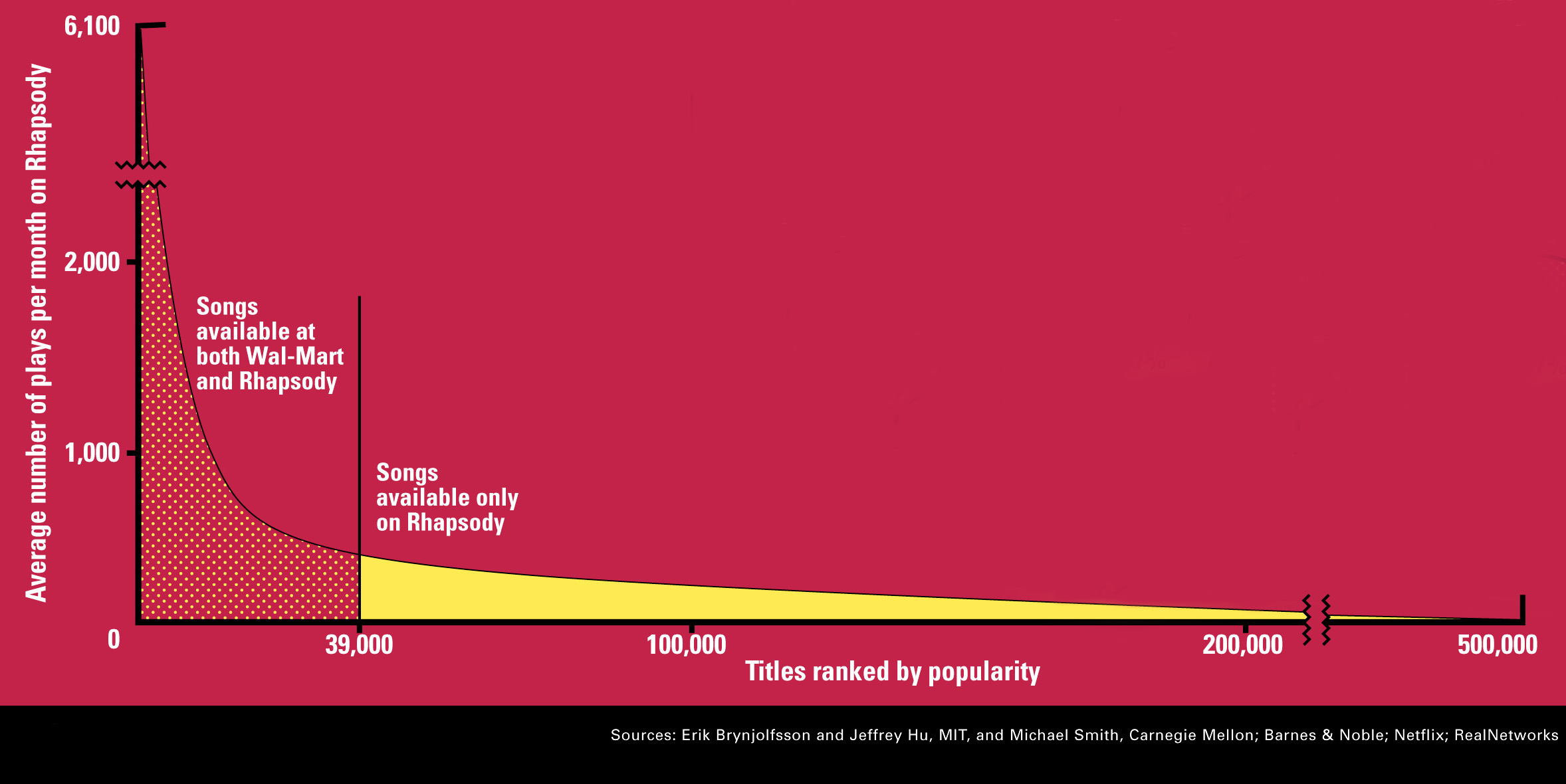 Source: Chris Anderson (2004)
Other recommendation systems
Netflix, YouTube, Pandora, etc










Recommendation systems exploit the collective behavior of users to draw conclusions for an individual
Collaborative filtering
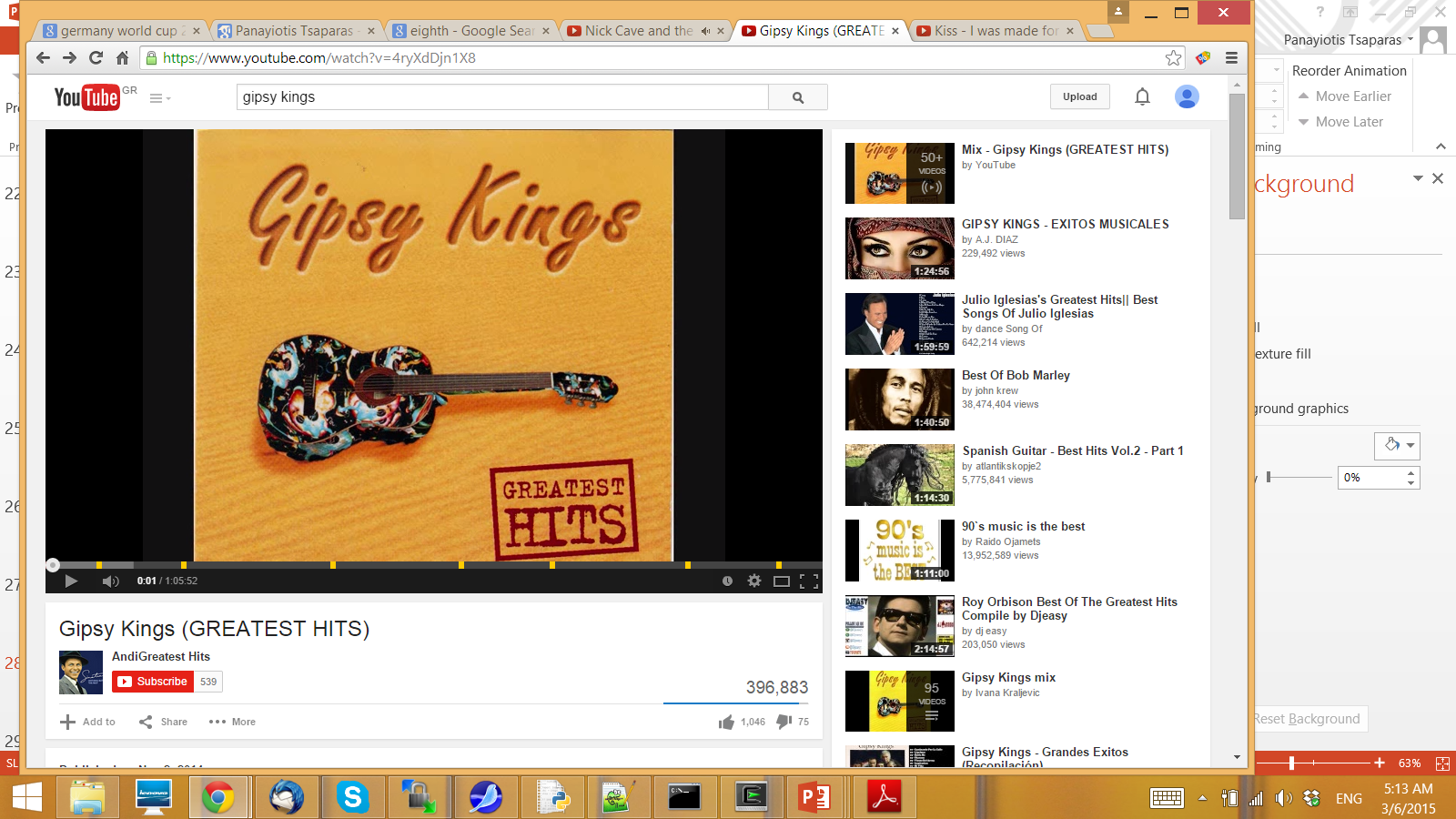 Recommender systems
Collaborative filtering: Use the collective behavior of the users to draw conclusions for an individual
Fill the empty entries of the matrix.
Use the fact that similar users will behave similarly
And similar items will be rated similarly
But how do we define similarity?
How do we make use of the collective behavior?
Big problem – Complicated math using probabilities/linear algerba
What can you do with the data?
Suppose you are a search engine and you have a toolbar log consisting of 
pages browsed,
queries, 
pages clicked,
ads clicked 
each with a user id and a  timestamp. What information would you like to get our of the data?
Ad click prediction
Query auto-completion and spelling correction
Example Application
Google auto-complete and spelling correction
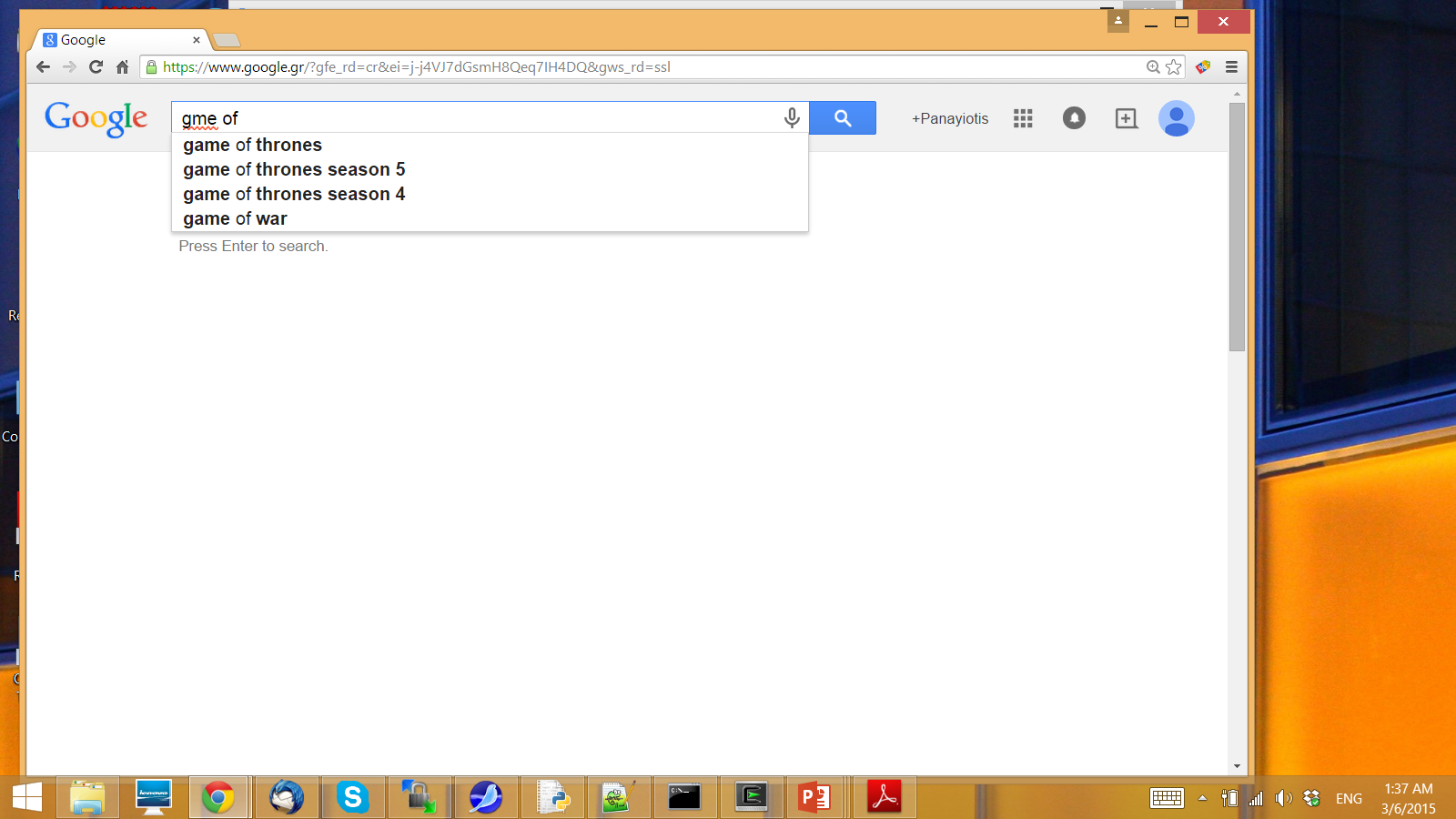 Classification: Definition
Given a collection of records (training set )
Each record contains a set of attributes, one of the attributes is the class.
Find a model  for class attribute as a function of the values of other attributes.

Goal: previously unseen records should be assigned a class as accurately as possible.

In simple terms: Create a model that predicts a specific property of the data
Test
Set
Model
Classification Example: Tax Fraud
categorical
categorical
continuous
class
Learn 
Classifier
Training 
Set
Tan, M. Steinbach and V. Kumar, Introduction to Data Mining
Refund
Yes
No
NO
MarSt
Married
Single, Divorced
TaxInc
NO
< 80K
> 80K
YES
NO
Model Example: Decision Trees
Classification: Application 1
Ad Click Prediction
Goal: Predict if a user that visits a web page will click on a displayed ad. Use it to target users with high click probability.
Approach:
Collect data for users over a period of time and record who clicks and who does not. The {click, no click} information forms the class attribute.
Use the history of the user (web pages browsed, queries issued) as the features.
Learn a classifier model and test on new users.
What can you do with the data?
Suppose you are biologist who has microarray expression data: thousands of genes, and their expression values over thousands of different settings (e.g. tissues). What information would you like to get out of your data?
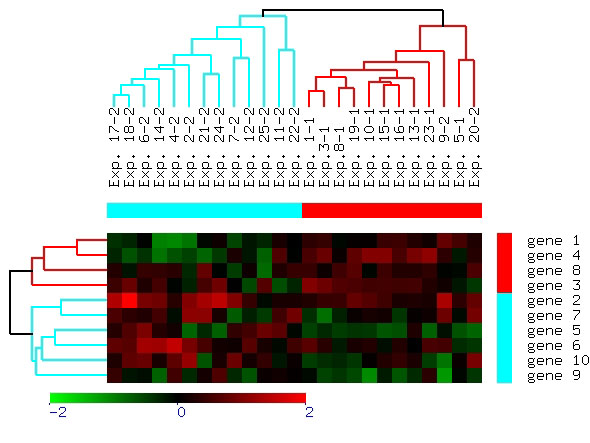 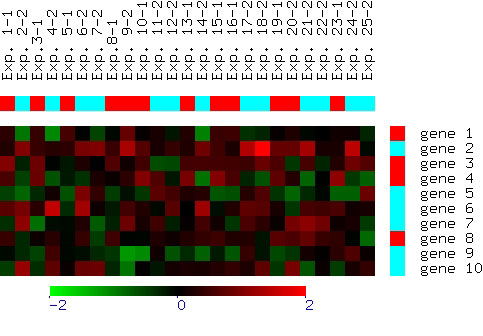 Groups of genes and tissues
Clustering Definition
Given a set of data points, each having a set of attributes, and a similarity measure among them, find clusters such that
Data points in one cluster are more similar to one another.
Data points in separate clusters are less similar to one another.
Similarity Measures?
Euclidean Distance if attributes are continuous.
Other Problem-specific Measures.
Tan, M. Steinbach and V. Kumar, Introduction to Data Mining
Illustrating Clustering
Euclidean Distance Based Clustering in 3-D space.
Intracluster distances
are minimized
Intercluster distances
are maximized
Tan, M. Steinbach and V. Kumar, Introduction to Data Mining
Clustering: Application 1
Bioinformatics applications:
Goal: Group genes and tissues together such that genes are coexpressed on the same tissues
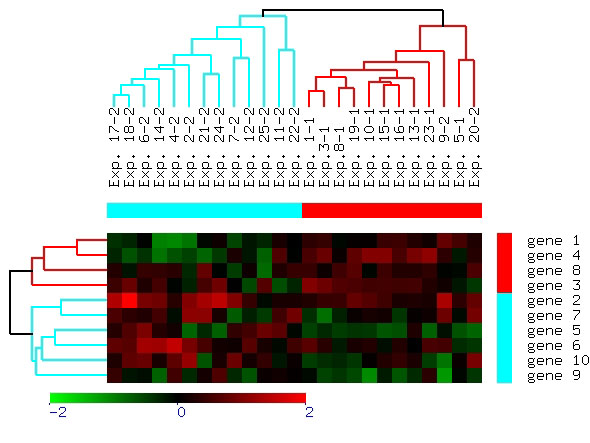 Clustering: Application 2
Document Clustering:
Goal: To find groups of documents that are similar to each other based on the important terms appearing in them.
Approach: To identify frequently occurring terms in each document. Form a similarity measure based on the frequencies of different terms. Use it to cluster.
Gain: Information Retrieval can utilize the clusters to relate a new document or search term to clustered documents.
Tan, M. Steinbach and V. Kumar, Introduction to Data Mining
What can you do with the data?
Suppose you are a stock broker and you observe the fluctuations of multiple stocks over time. What information would you like to get our of your data?
Groups of similar stocks
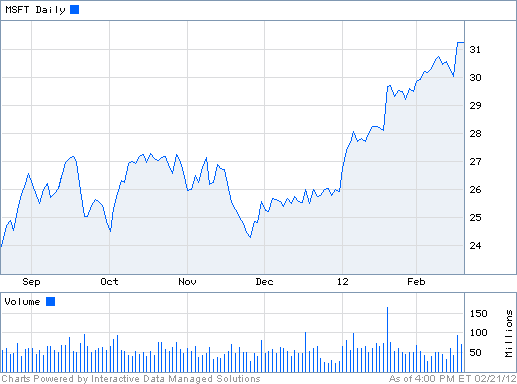 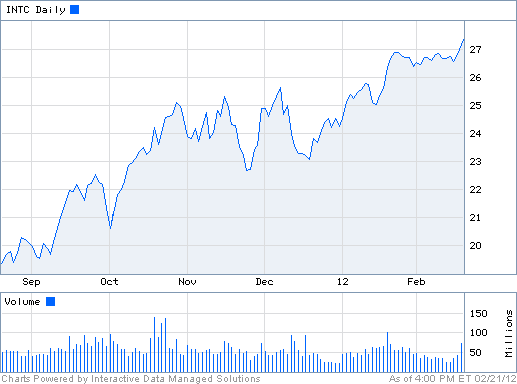 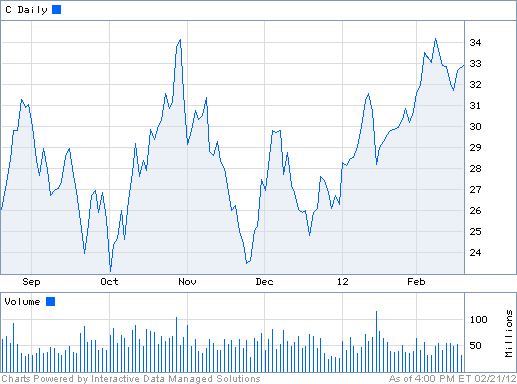 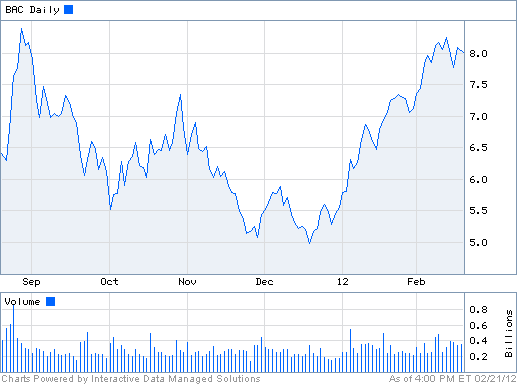 Correlation of stocks
Stock Value prediction
What can you do with the data?
You are the owner of a social network, and you have full access to the social graph, what kind of information do you want to get out of your graph?
Who is the most important node in the graph?
What is the shortest path between two nodes?
How many friends two nodes have in common?
How does information spread in the network?
How likely are two nodes to become friends?
What is the most important node in this graph?
The Web as a graph
Application: When retrieving pages, the authoritativeness is factored in the ranking.
This is the idea that made Google a success around 2000
Today a lot more information is used, like clicks, browsing behavior, etc
Ranking of the pages is a very complex task that requires sophisticated techniques
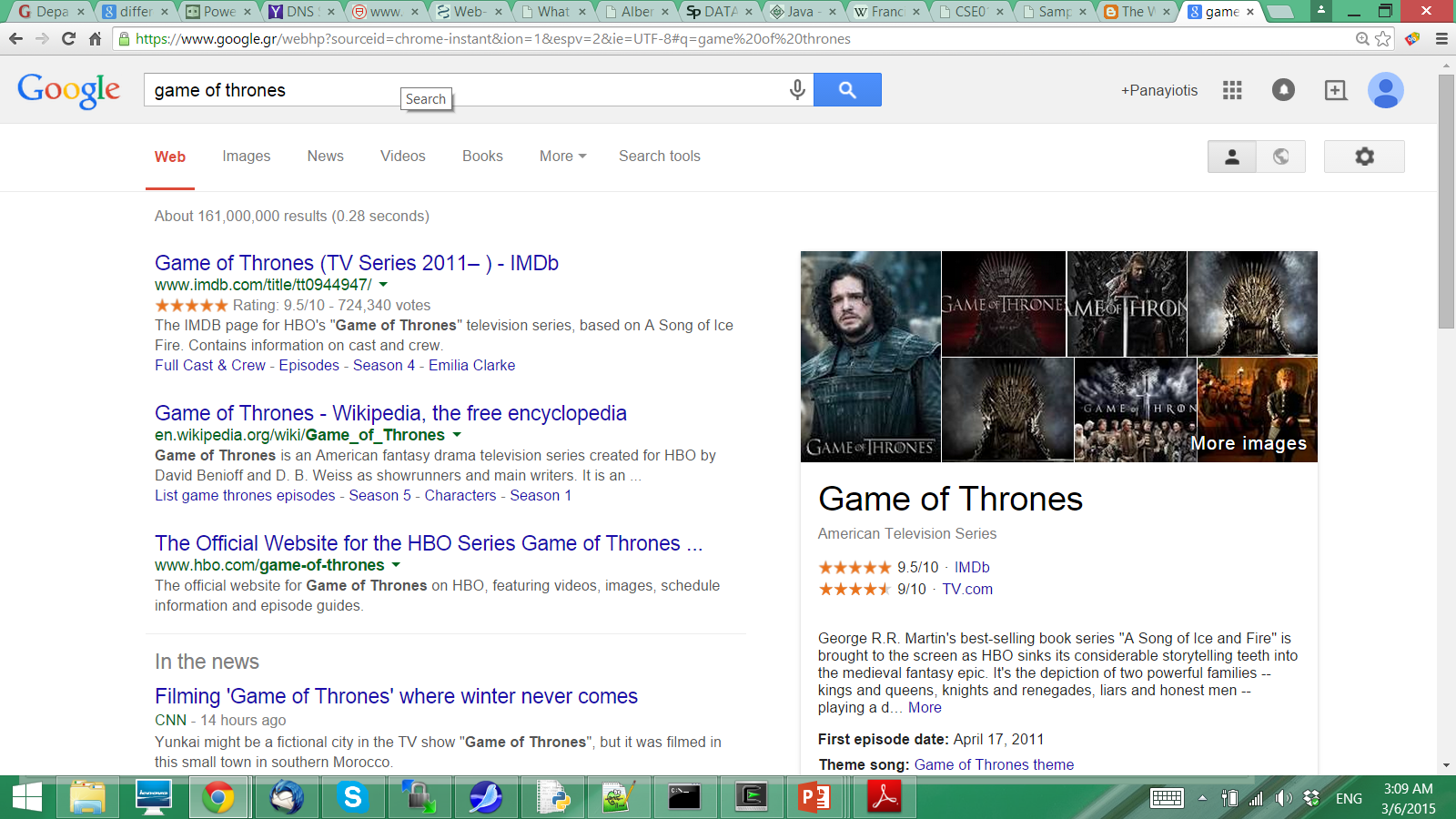 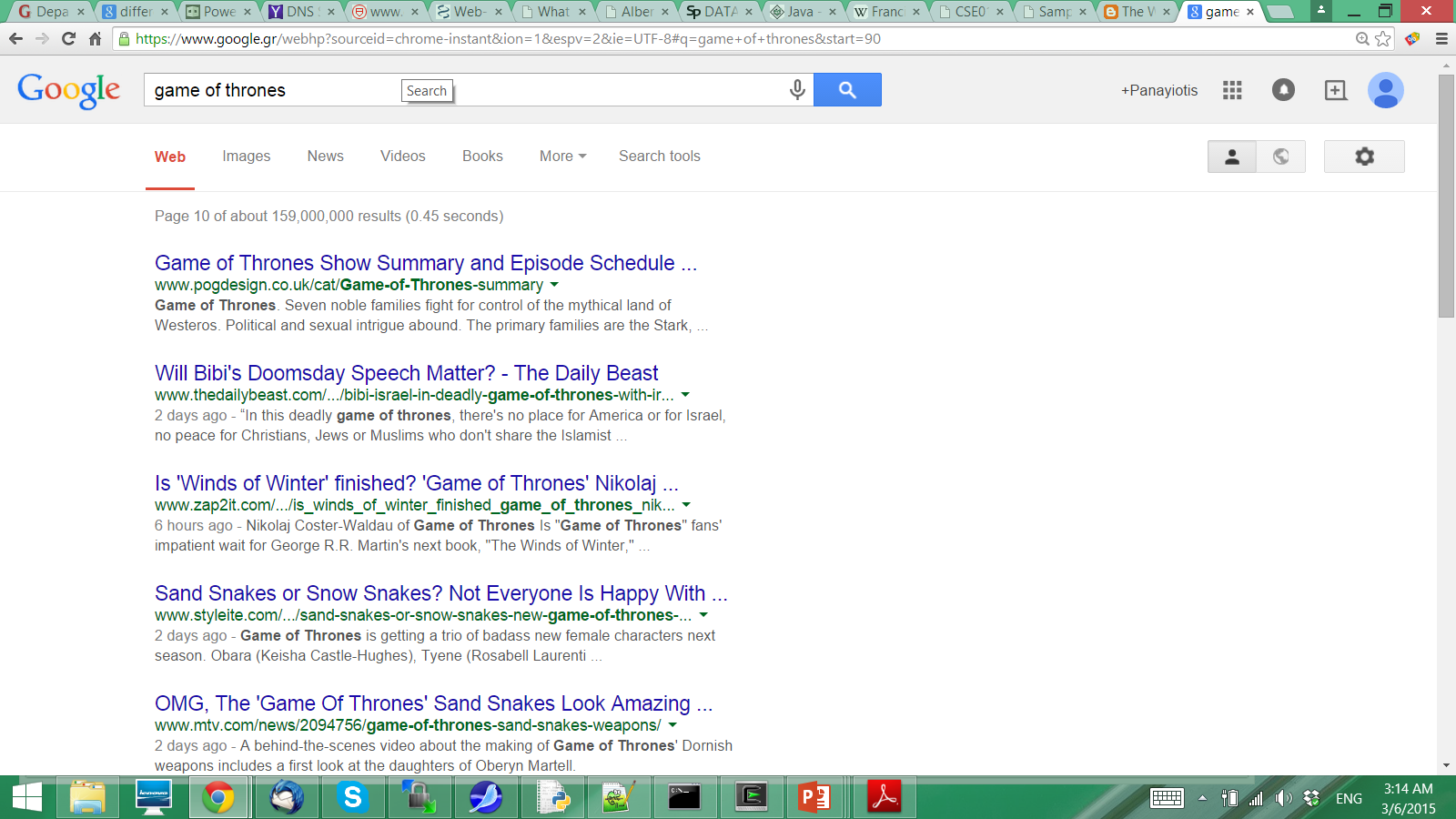 Viral Marketing
Word-of-Mouth marketing where the network of users do the advertising themselves.
It is considered the most effective, but also the hardest way to advertise
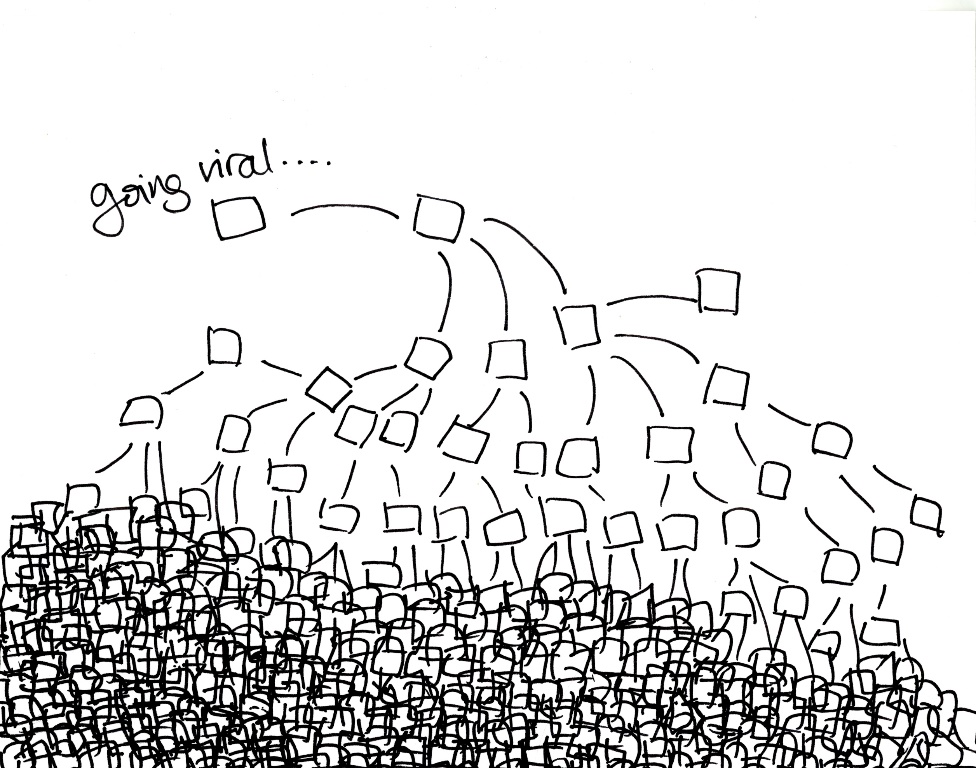 To which users should we advertise in order to maximize the spread of the message?
Friendship suggestions
LinkedIn, Twitter, Facebook friendship suggestions 
Useful for the users to discover their friends, but also useful for the network in order to grow, and increase engagement
LinkedIn success story
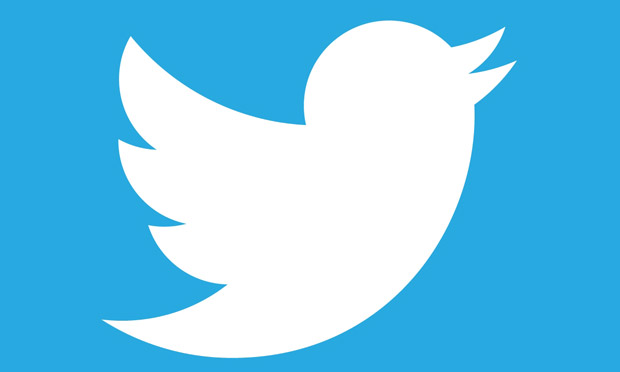 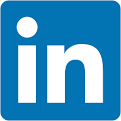 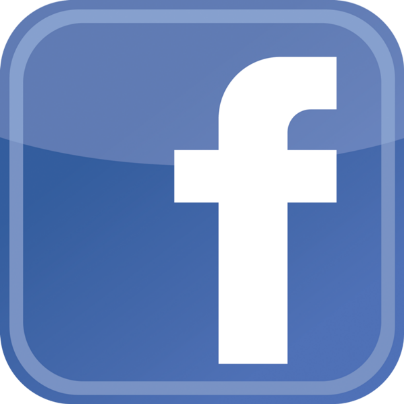 Network data analysis
Link Analysis Ranking: Given a collection of web pages that are linked to each other, rank the pages according to importance (authoritativeness) in the graph
Intuition: A page gains authority if it is linked to by another authoritative page.
The PageRank algorithm
Think of the nodes in the graph as containers of capacity of 1 liter.
We distribute a liter of liquid equally to all containers
The PageRank algorithm
The edges act like pipes that transfer liquid between nodes.
The PageRank algorithm
The edges act like pipes that transfer liquid between nodes.
The contents of each node are distributed to its neighbors.
The PageRank algorithm
The edges act like pipes that transfer liquid between nodes.
The contents of each node are distributed to its neighbors.
The PageRank algorithm
The edges act like pipes that transfer liquid between nodes.
The contents of each node are distributed to its neighbors.
The PageRank algorithm
The system will reach an equilibrium state where the amount of liquid in each node remains constant.
The PageRank algorithm
The amount of liquid in each node determines the importance of the node.

Large quantity means large incoming flow from nodes with large quantity of liquid.
Mathematically, we compute an eigenvector of a matrix defined by the adjacency matrix of the graph
Network data analysis
Given a social network can you predict which individuals will connect in the future?
Triadic closure principle: Links are created in a way that usually closes a triangle
If both Bob and Charlie know Alice, then they are likely to meet at some point.

Application: Friend/Connection suggestions in social networks
What can you do with the data? Exploratory Analysis
Trying to understand the data as a physical phenomenon, and describe them with simple metrics
What does the web graph look like?
How often do people repeat the same query?
Are friends in facebook also friends in twitter?

The important thing is to find the right metrics and ask the right questions

It helps our understanding of the world, and can lead to models of the phenomena we observe.
Exploratory Analysis: The Web
What is the structure and the properties of the web?
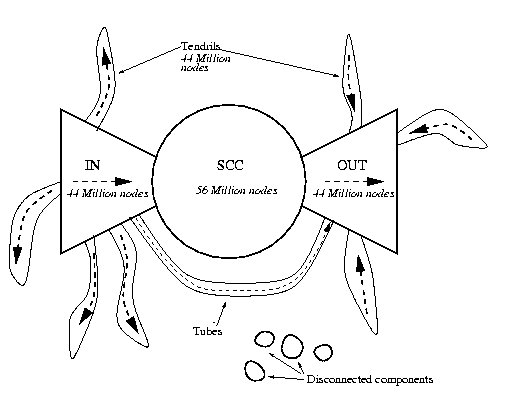 Exploratory Analysis: The Web
What is the distribution of the incoming links?
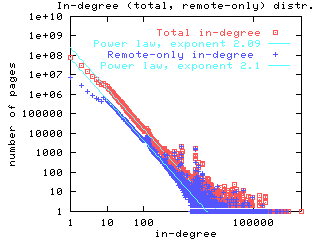 Big data
The new trend in data mining…
An all-encompassing term to describe problems in science, industry, everyday life where there are huge amounts of data that need to be stored, maintained and analyzed to produce value.
The overall idea:
Every activity generates data
Wearable computing, Internet of Things, Brain Imaging, Urban behavior
If we collect and understand this data we can improve life for the individual and the world
E.g., Urban computing, Health informatics.
Deep Learning:
New techniques that can extract useful information (learn) from massive amounts of data.
Deep learning
Machine learning systems that use neural networks with multiple layers and are trained on very large quantities of data
Able to learn complex representations and structures.
Applications in learning to compose sentences, image recognition, chatting, car driving etc…
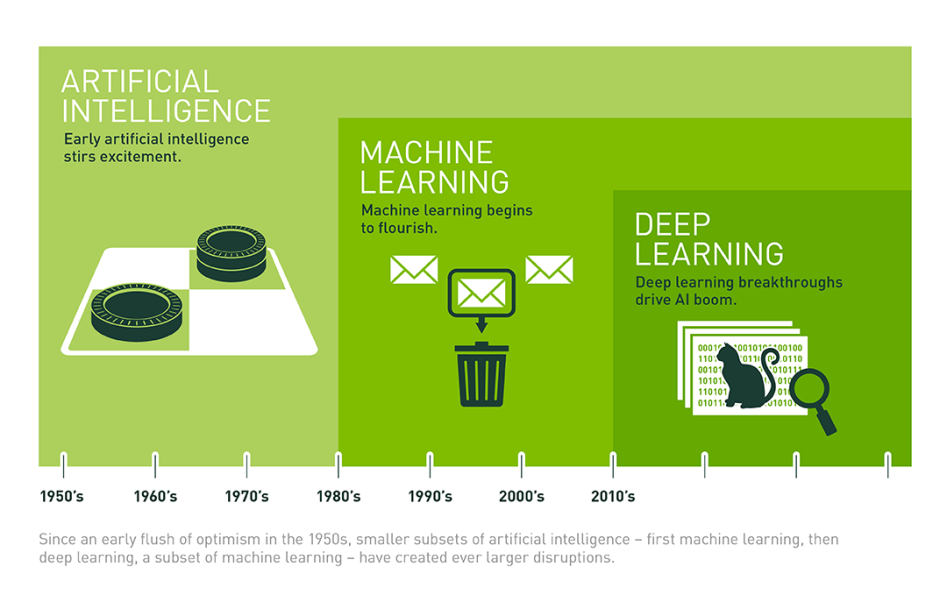 Example: Big Data and Sports
All major soccer and basketball teams use data mining to make decisions.
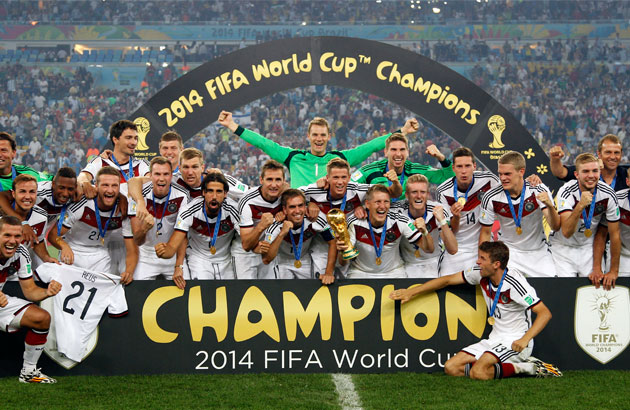 The national team of Germany had a special software for the analysis of video.

They concluded that the possession time per player should be reduced.
Germany won the 2014 word cup
NBA and Data Mining
In NBA there are special conferences for data science
James Harden defence
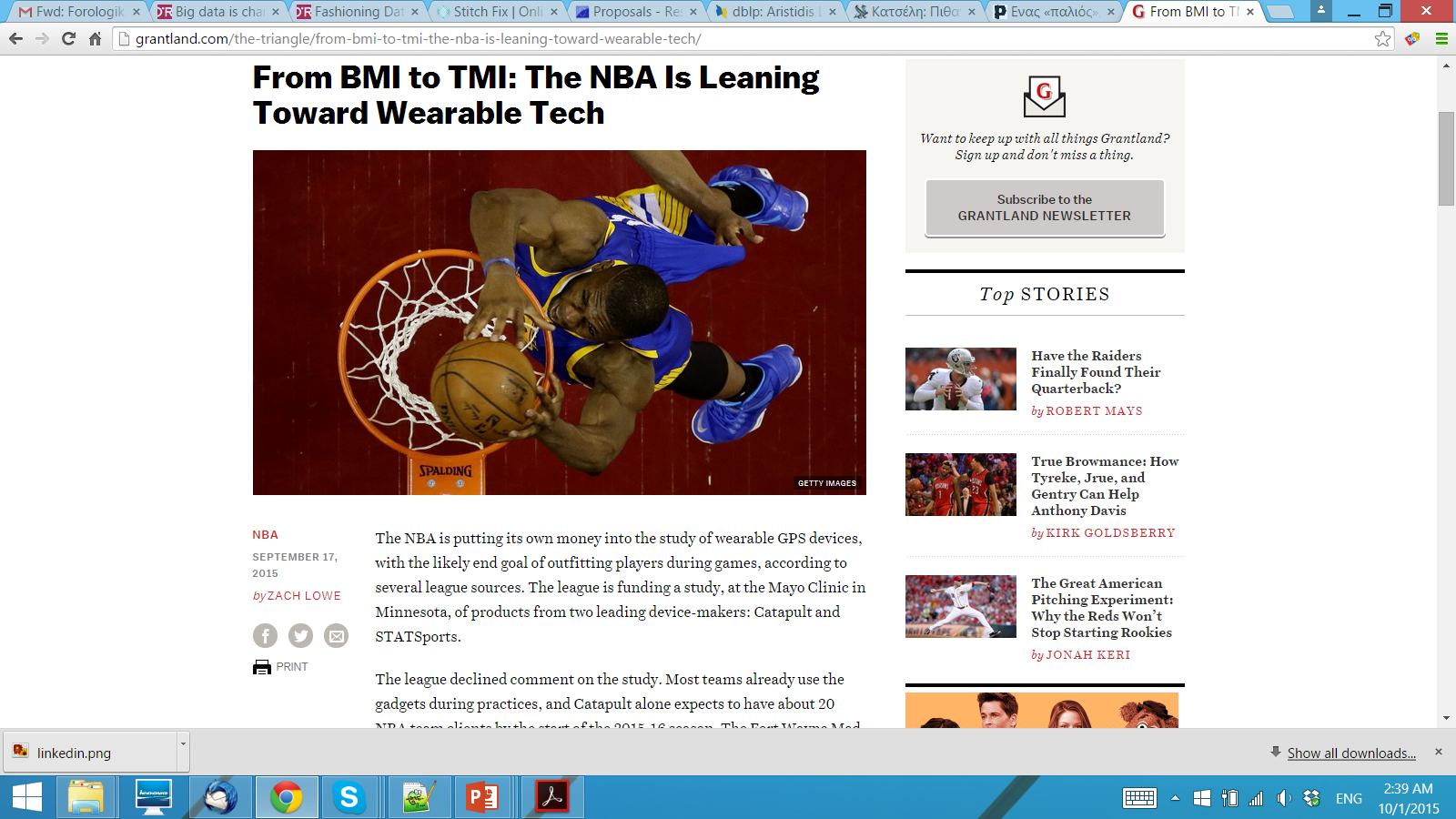 The body as a source of big data
Data science for games
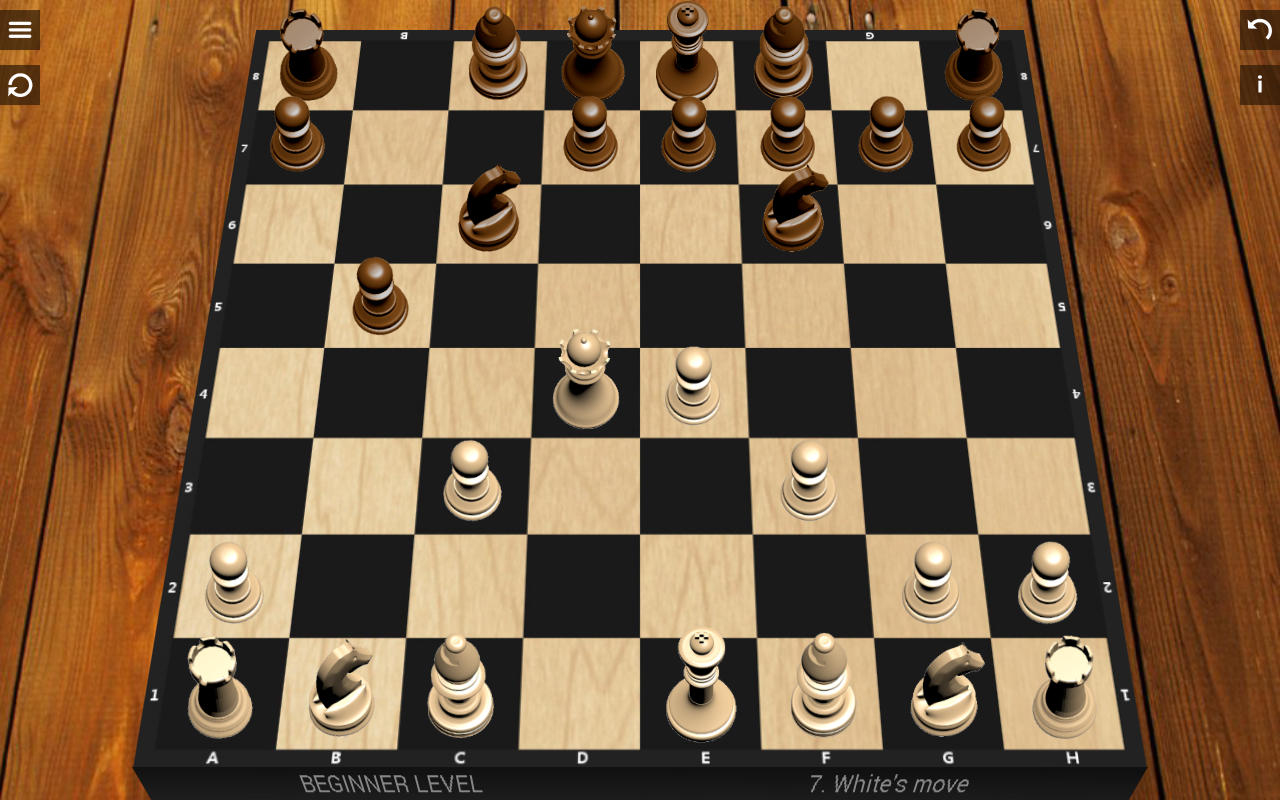 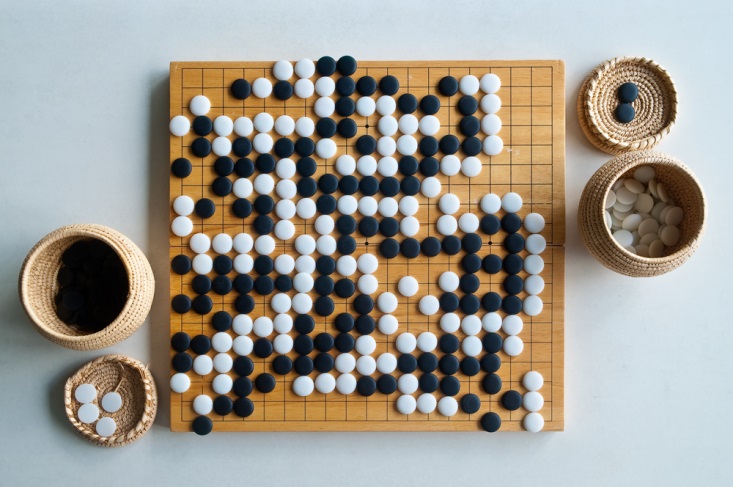 Modern systems for games such as chess or go use data-driven algorithms that learn what is a good move
The car as a computer/AI system
Why data mining?
Scientific point of view
Scientists are at an unprecedented position where they can collect TB of information
Examples: Sensor data, astronomy data, social network data, gene data
We need the tools to analyze such data to get a better understanding of the world and advance science and help people
Commercial point of view
Data has become the key competitive advantage of companies
Examples: Facebook, Google, Amazon
Being able to extract useful information out of the data is key for exploiting them commercially.
Scale (in data size and feature dimension)
Why not use traditional analytic methods?
Enormity of data, curse of dimensionality
The amount and the complexity of data does not allow for manual processing of the data. We need automated techniques.
“Data is the new oil”
[Speaker Notes: Social point of view]
What is Data Mining again?
“Data mining is the analysis of (often large) observational data sets to find unsuspected relationships and to summarize the data in novel ways that are both understandable and useful to the data analyst” (Hand, Mannila, Smyth)

“Data mining is the discovery of models for data” (Rajaraman, Ullman)
We can have the following types of models
Models that explain the data (e.g., a single function)
Models that predict the future data instances.
Models that summarize the data
Models the extract the most prominent features of the data.
What is data mining again?
“Data Mining is the study of collecting, processing, analyzing, and gaining useful insights from data” – Charu Aggarwal

Essentially, anything that has to do with data is data mining
What is data mining again?
The industry point of view: The analysis of huge amounts of data for extracting useful and actionable information, which is then integrated into production systems in the form of new features of products
Data Scientists should be good at data analysis, math, statistics, but also be able to code with huge amounts of data and use the extracted information to build products.
Database 
Technology
Statistics
Data Mining
Visualization
Machine
Learning
Pattern
Recognition
Other
Disciplines
Algorithms
Data Mining: Confluence of Multiple Disciplines
Database 
Technology
Statistics
Data Mining
Visualization
Machine
Learning
Pattern
Recognition
Other
Disciplines
Algorithms
Data Mining: Confluence of Multiple Disciplines
New era of data mining
Boundaries are becoming less clear
Today data mining machine learning and AI are synonymous. It is assumed that the algorithms should scale. It is clear that statistical inference is used for building the models.
Data is the engine for AI

New interesting ethical issues arise
Are the algorithms making fair and correct decisions?
Database 
Technology
Statistics
Data Mining
Visualization
Machine
Learning
Pattern
Recognition
Distributed 
Computing
Algorithms
Data Mining: Confluence of Multiple Disciplines
Single-node architecture
CPU
Machine Learning, Statistics
Memory
“Classical” Data Mining
Disk
Commodity Clusters
Web data sets can be very large 
Tens to hundreds of terabytes
Cannot mine on a single server 
Standard architecture emerging:
Cluster of commodity Linux nodes, Gigabit ethernet interconnect
Google GFS; Hadoop HDFS; Kosmix KFS
Typical usage pattern
Huge files (100s of GB to TB)
Data is rarely updated in place
Reads and appends are common
How to organize computations on this architecture?
Map-Reduce paradigm
CPU
CPU
CPU
CPU
Mem
Mem
Mem
Mem
Disk
Disk
Disk
Disk
Cluster Architecture
2-10 Gbps backbone between racks
1 Gbps between 
any pair of nodes
in a rack
Switch
Switch
Switch
…
…
Each rack contains 16-64 nodes
Map-Reduce paradigm
Map the data into key-value pairs
E.g., map a document to word-count pairs
Group by key
Group all pairs of the same word, with lists of counts
Reduce by aggregating
E.g. sum all the counts to produce the total count.
74
Putting it all together:The LinkedIn Data Mining Pipeline
Data Pipeline
Model Fitting Pipeline (Hadoop)
feature extraction
feature transformation
user modeling
offline modeling fitting
(cold-start model)
nearline modeling fitting
(warm-start model)
daily/weekly
minutes/hourly
Online Serving System
multi-pass rankers
candidates generation
data tracking & logging
real-time feedback
online A/B test
model evaluation
The Skills of a Data Miner – Data Scientist
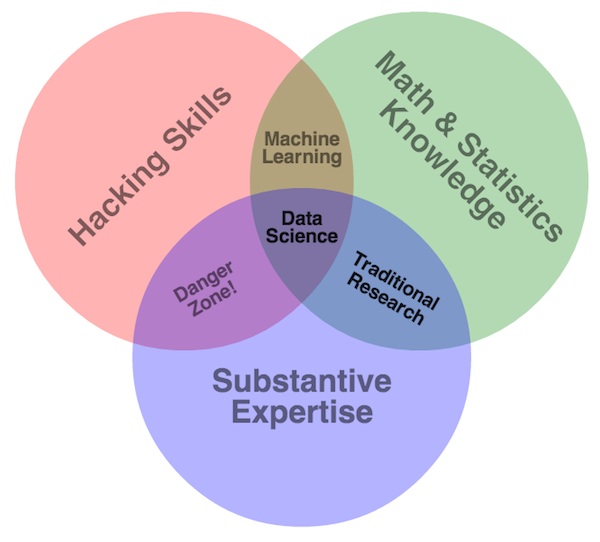 It is a hard job
But also a rewarding one
"The success of companies like Google, Facebook, Amazon, and Netflix, not to mention Wall Street firms and industries from manufacturing and retail to healthcare, is increasingly driven by better tools for extracting meaning from very large quantities of data. 'Data Scientist' is now the hottest job title in Silicon Valley."      – Tim O'Reilly